28th January 2015
C/W
Key Players and Organisations in the Development Gap
Learning Objective: Who are the key players and organisations involved in development?
Learning Outcome: Students will know the key players and organisations who are involved in development and evaluate their influence
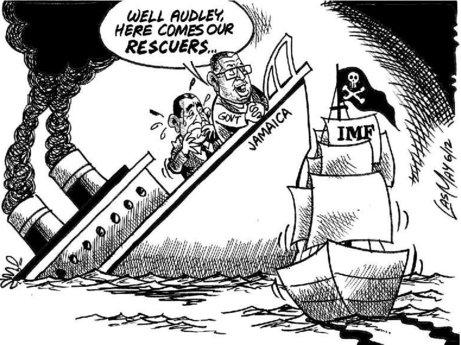 Tricky:  What do you think the sinking ship represents in this cartoon?
Trickier:  Why do you think the pirate ship has been represented by a pirate ship?
Trickiest:  What do you think the overall message of this cartoon is?  Who might agree/disagree with it?
Players involved in development?
Using the information around the room, find the answer to the following questions
What was the United Nations a successor to?
Name 2 criticisms of FDI by TNCs
Who set SAPs in the 1980s?
What is the term empowerment sometimes referred to?
Whose budget in 1995 was $3.1 billion for peacekeeping purposes?
Name 2 key activities of the IMF.
What was the name of the empowerment project in Zimbabwe?
Task 1:  Cut out the cards and match up the organisation to what it does.  Use your book and statements around the room to help you
Task 2:  Now try and order them into which you think are most influential.  Write a reason next to the top and bottom
United Nations
Was signed in 1945 by 51 countries as a successor to the League of Nations.  Intended to go beyond merely ensuring stability in international relations in order to ‘systematise the promotion of change’.  
The UN today has many institutions  but has various broad purposes, including commitment to equal rights of people of all nations, to free succeeding generations from the scourge of war and to promote social and economic progress.
By 1995 membership to the UN had widened to 185 nations, with most countries being members except Switzerland and Taiwan.  
It is funded through a mixture of member state assessments and voluntary contributions.  
In 1995 its total budget was US$1.25 billion with a further US$3.1 billion for peacekeeping purposes.  
The General Assembly meets annually but decision taken have no legally binding force for governments, but do ‘carry the weight of world opinion’.  
In 1992 the UN conference on Environment and Development (UNCED) looked to the pursuit of sustainable development patterns for the future.  Included within were Agenda 21 and the plans for a new international institution, the Commission on Sustainable Development (CSD) which was charged with monitoring commitments by UN member nations to provide financial resources and to transfer technology.
There is debate  as to the development impact of UN activities e.g. in 1995 the budget of the New York Police Department was x2 that of the UN.  Only 14% of official Development Assistance goes through the UN.  Levels of development assistance overall have decreased from US$60 million in 1992 to US$50 million in 1994.
World Bank Group
Includes 4 key international institutions in development:

The International Bank for Reconstruction and Development (IBRD) 1944
International Development Association (IDA) 1960
International Finance Corporation (IFC) 1956
Multilateral Investment Guarantee Agency (MIGA) 1988

Since 1950 the World Bank has lent monies to governments of developing nations and is currently the major source of finance for development in the Third World, financing over 1900 projects.
The IBRD lends money over 15-20 year periods and the loans are subject to interest.  It provides no interest loans to the poorest countries, those with per capita incomes of less that US$1,305.
The increase media exposure and emerging public pressure due to the World Bank’s links to environmental degradation has lead to a change towards greater environmental sustainability within its operations. 
The debt crisis in 1980s lead to the introduction of Structural Adjustment Programmes (SAPs) whose aim was debt reduction by programs of policy and institutional change to modify the structure of the economy.
International Monetary Fund
With its near-global membership of 188 countries, the IMF’s aim is to help member governments take advantage of the opportunities—and manage the challenges—posed by globalization and economic development more generally. 
The IMF tracks global economic trends and performance, alerts its member countries when it sees problems on the horizon, provides a forum for policy dialogue, and passes on know-how to governments on how to tackle economic difficulties.
The IMF provides policy advice and financing to members in economic difficulties and also works with developing nations to help them achieve macroeconomic stability and reduce poverty.
Key IMF activities
       The IMF supports its membership by providing
policy advice to governments and central banks based on analysis of economic trends and cross-country experiences; 
research, statistics, forecasts, and analysis based on tracking of global, regional, and individual economies and markets; 
loans to help countries overcome economic difficulties;
concessional loans to help fight poverty in developing countries; and
technical assistance and training to help countries improve the management of their economies.
World Trade Organisation
Founded in 1948 it is designed to encourage free trade and prevent trade wars.  
The WTO holds multilateral trade negotiations known as rounds in which arrangements are negotiated and disputes resolved.  
Decision making is based on consensus.  
A huge amount of the world trade is now controlled by a few TNCs but these are largely untouched by international regulation including the WTO.  There is concern over the dominance of TNCs within international trade and the economic strength of these compared with whole nations e.g. Shell in 1990 has a gross income which exceeded the combined GNP totals of Tanzania, Ethiopia, Nepal, Kenya and Pakistan.
Governments
In most developing countries in the 1960s the state took control of the development.  
Many built up large scale public utilities, mining and agricultural enterprises.  
However by the late 1970s disillusion with the ability of the state to match policy and resources and to promote development.  This was due to the fact that  state spending had grown faster than GDP so further state investment was only enabled by borrowing from commercial or multilateral sources.
By the late 1980s in response to the economic crisis a new economic thinking gained precedent in which the market rather than the state was seen as the prime instrument for economic development.  This meant a change towards regeneration of the economy and debt reduction.
The challenge for the WTO is to enhance the capability of the state to undertake and promote collective actions more effectively and to provide an appropriate foundation for markets.
TNCs
TNCs, that you know about from last year, have both positive and negative effects on the development gap.  
Some like Nestlé who employ senior executives from many countries try to make decisions from a global perspective rather than from one centralized headquarters.    
Criticism of multinationals include entering countries that have low human rights or environmental standards. They claim that multinationals give rise to huge merged conglomerations that reduce competition and free enterprise, raise capital in host countries but export the profits, exploit countries for their natural resources, limit workers' wages, erode traditional cultures, and challenge national sovereignty.
Community Organisation or Grassroots
These are a level of non-governmental organisations (NGO) such as those from charities and campaigning organisations which exist to serve the needs of third parties.  This is seen as a route to an alternative development that is more democratic, efficient and sustainable.  In this way new relationships between community organisations and other institutions are developed.  
Since the 1970s the term empowerment is used by the development community to refer to ‘something more than participation’. This involved encouraging participation by local people in development through activities, however this often meant little real difference in policy making or planning at local communities.  
Empowerment is a desired process by which individuals, particularly the ‘poorest of the poor’ become agents of their own development.  This entails creating power among local communities through education and the promotion of an understanding of the actions that they may take.  
Examples of this include the Campfire Project in Zimbabwe where land is held in trust by the community rather than under individual ownership.  This allow the community groups to receive benefits of money through tourism, as well as bearing the costs of living with wildlife.